Queen
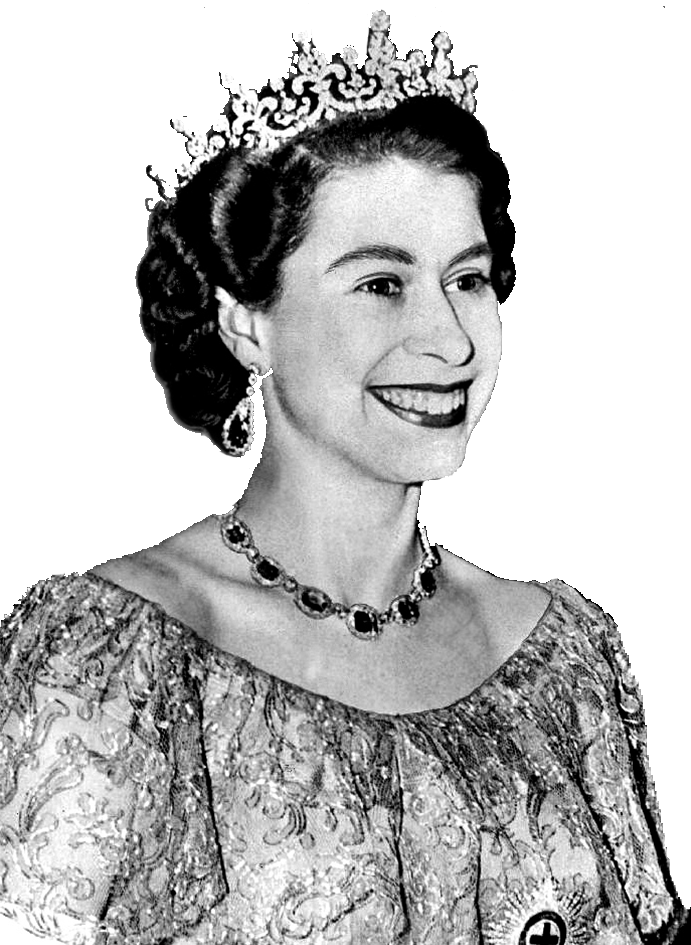 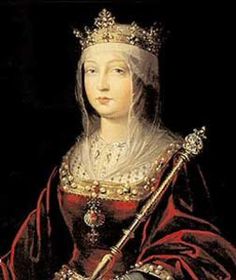 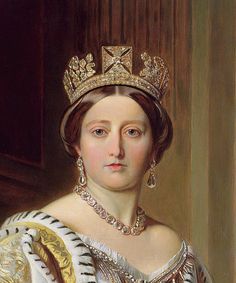 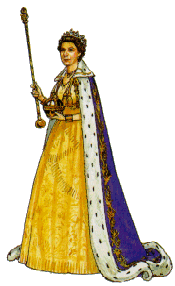 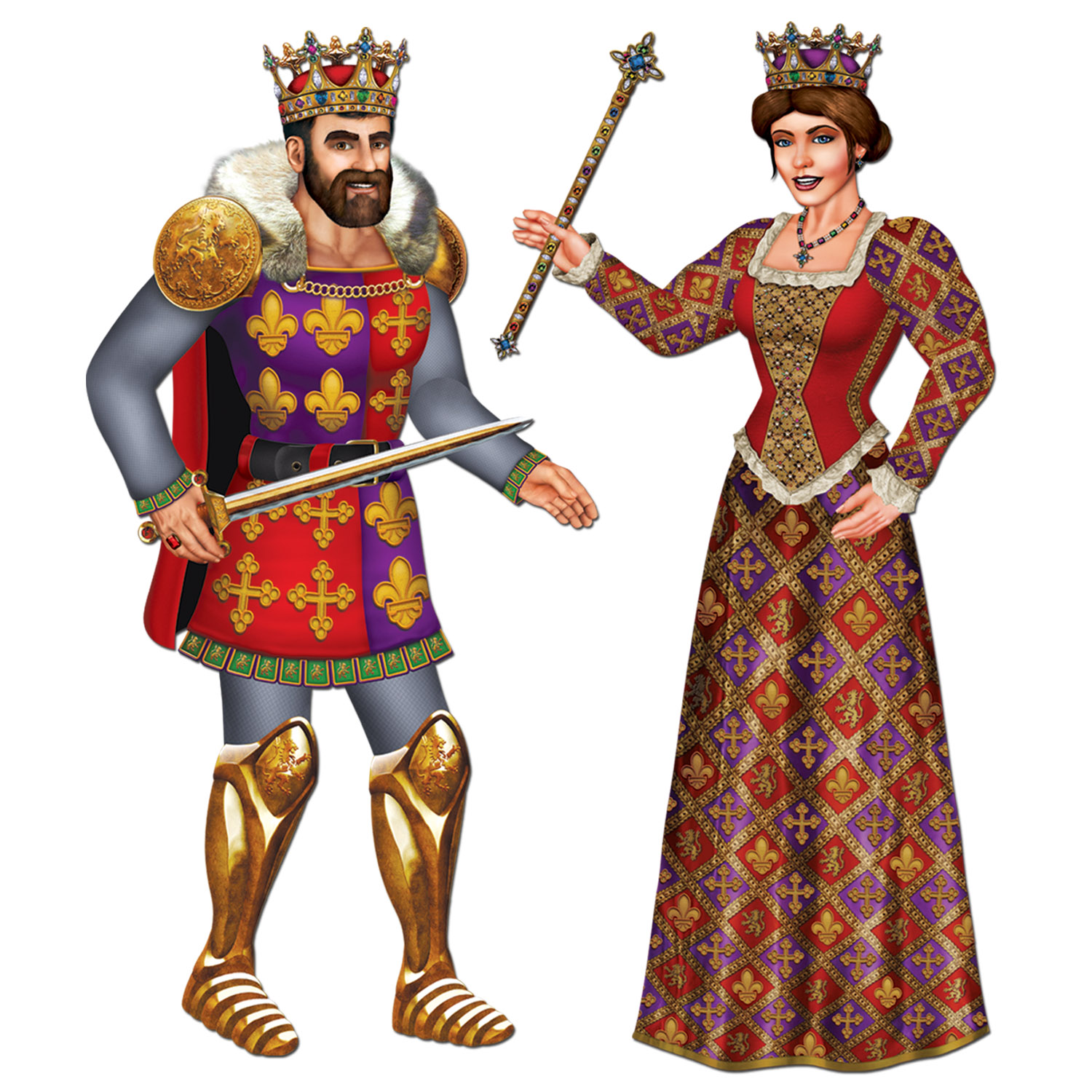 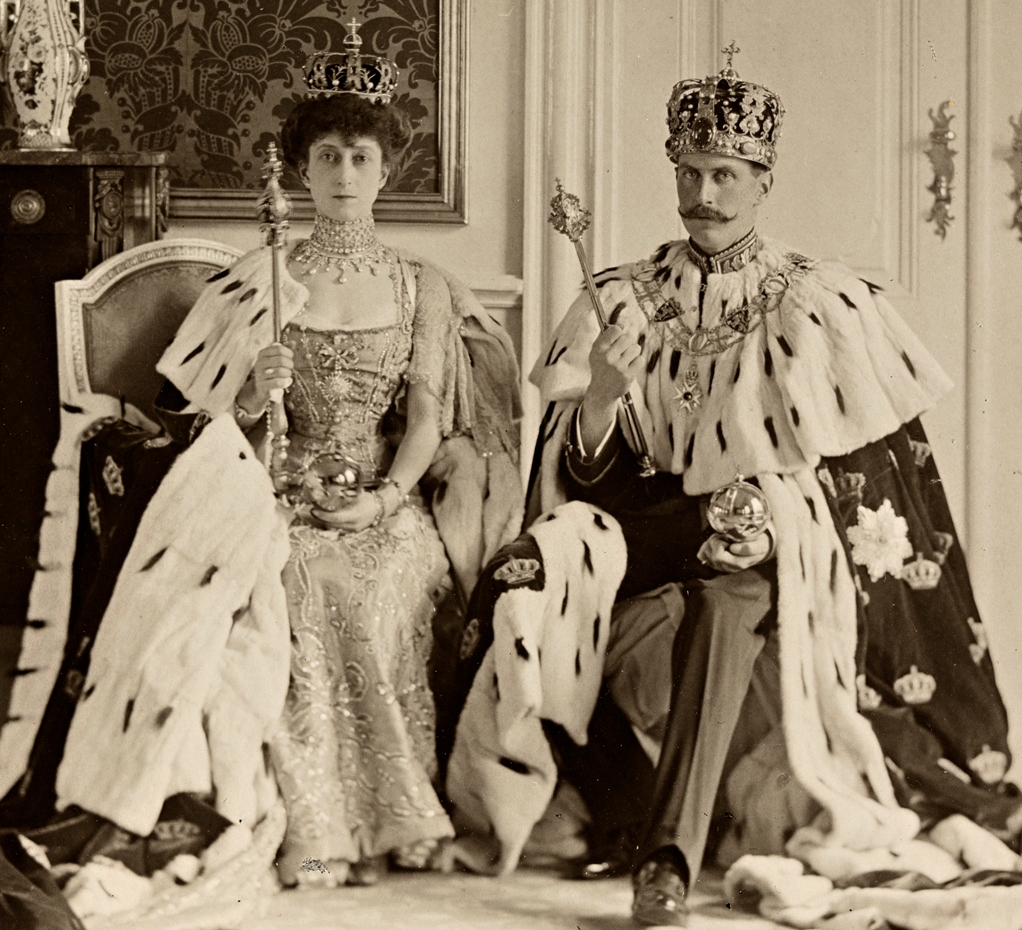 Queen Elizabeth II Coronation Ceremony
(Black and white version, no sound, short)
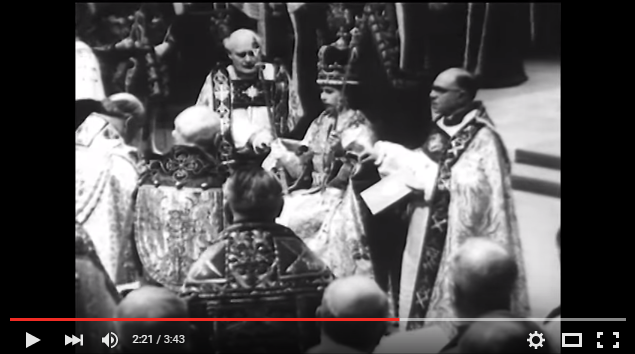 https://www.youtube.com/watch?v=S48JcNH1SRM
Queen Elizabeth II Coronation Ceremony
(This version is in color with music and narration.  It is very long, but portions could be viewed.)
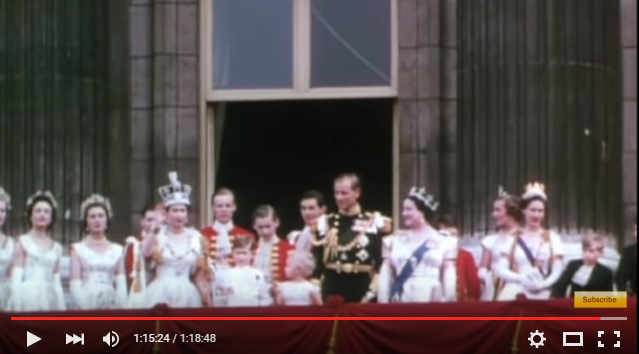 https://www.youtube.com/watch?v=Ssh8NEltCac&nohtml5=False&nohtml5=False#t=1346.648454